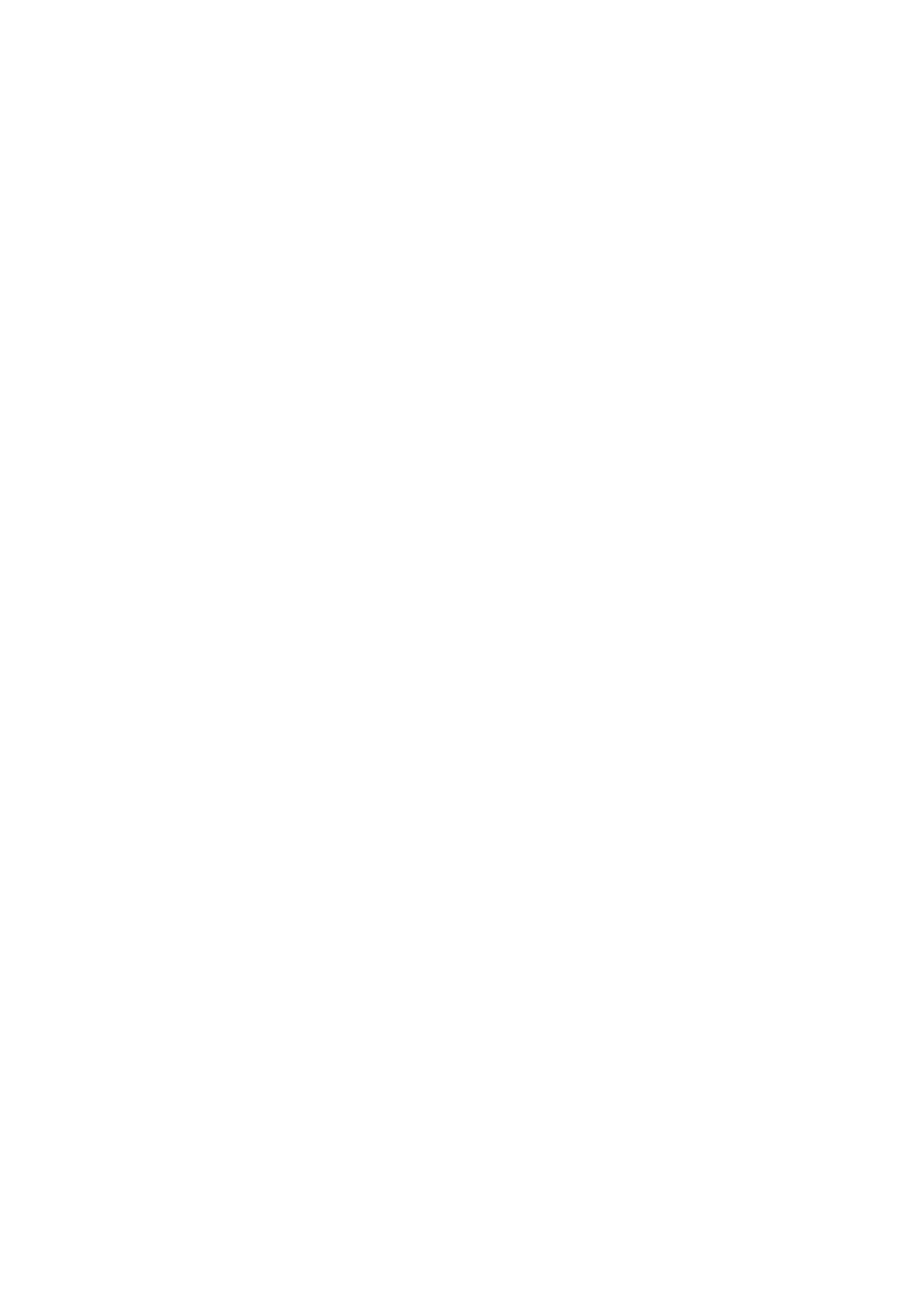 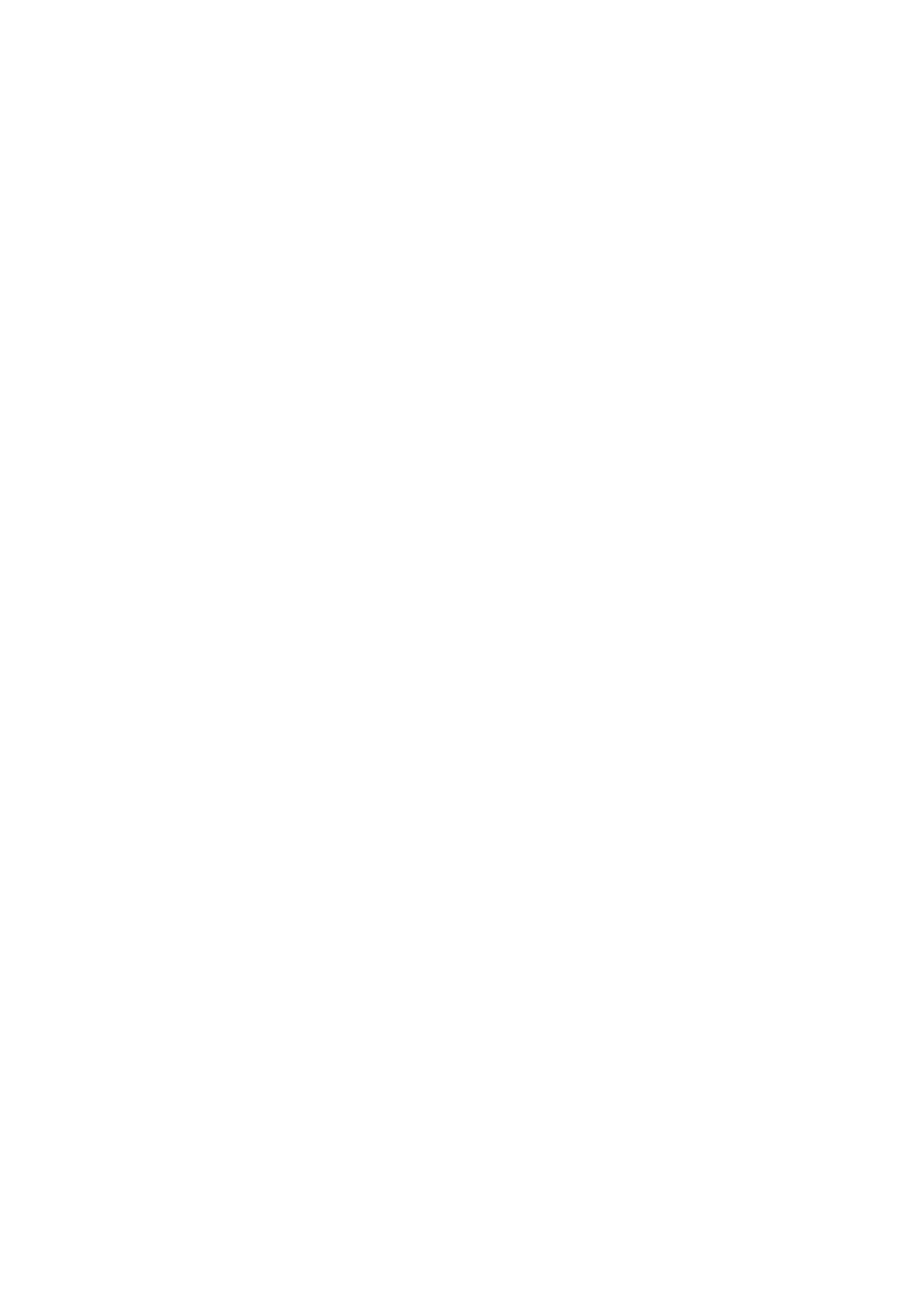 11v11
11v11
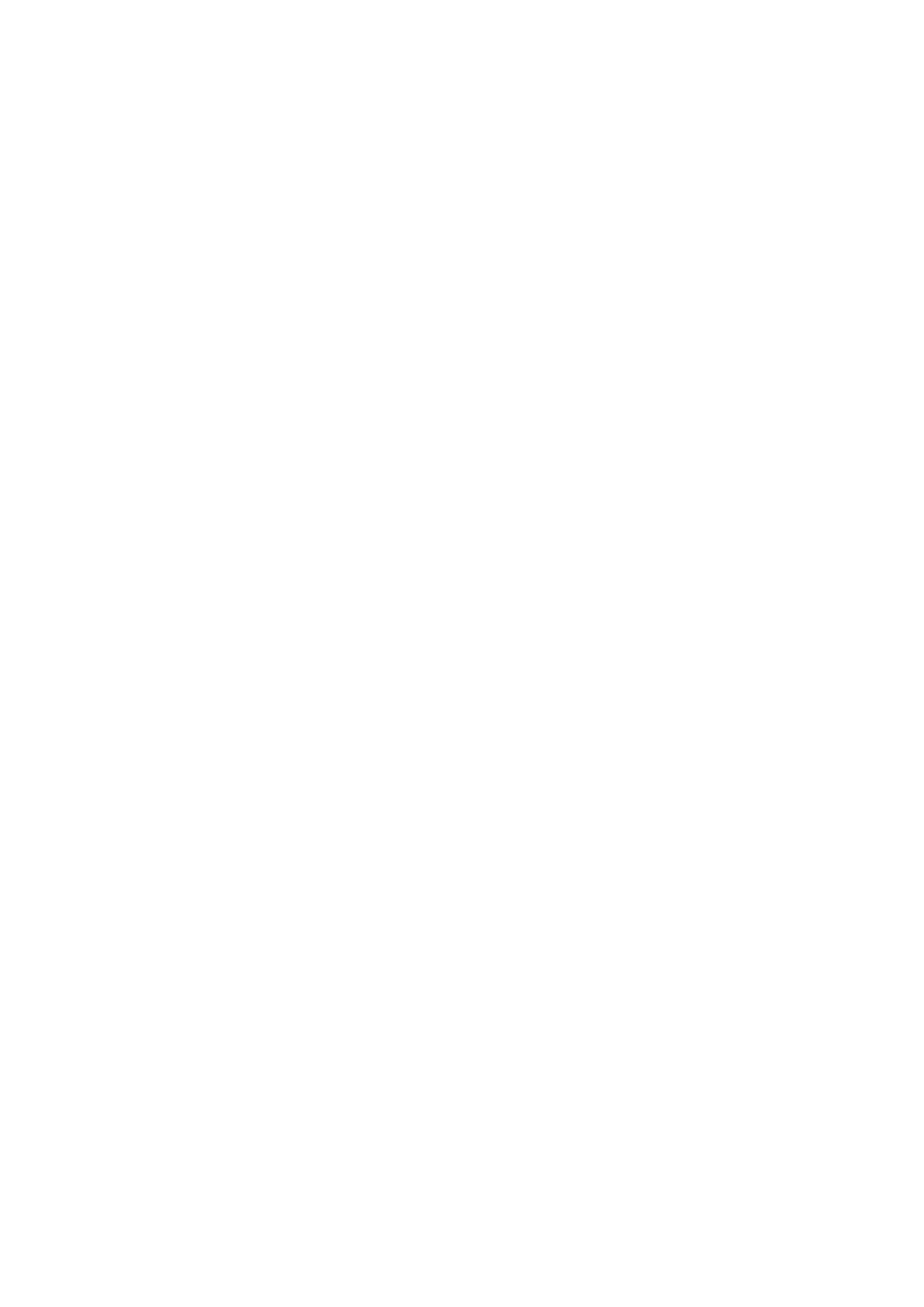 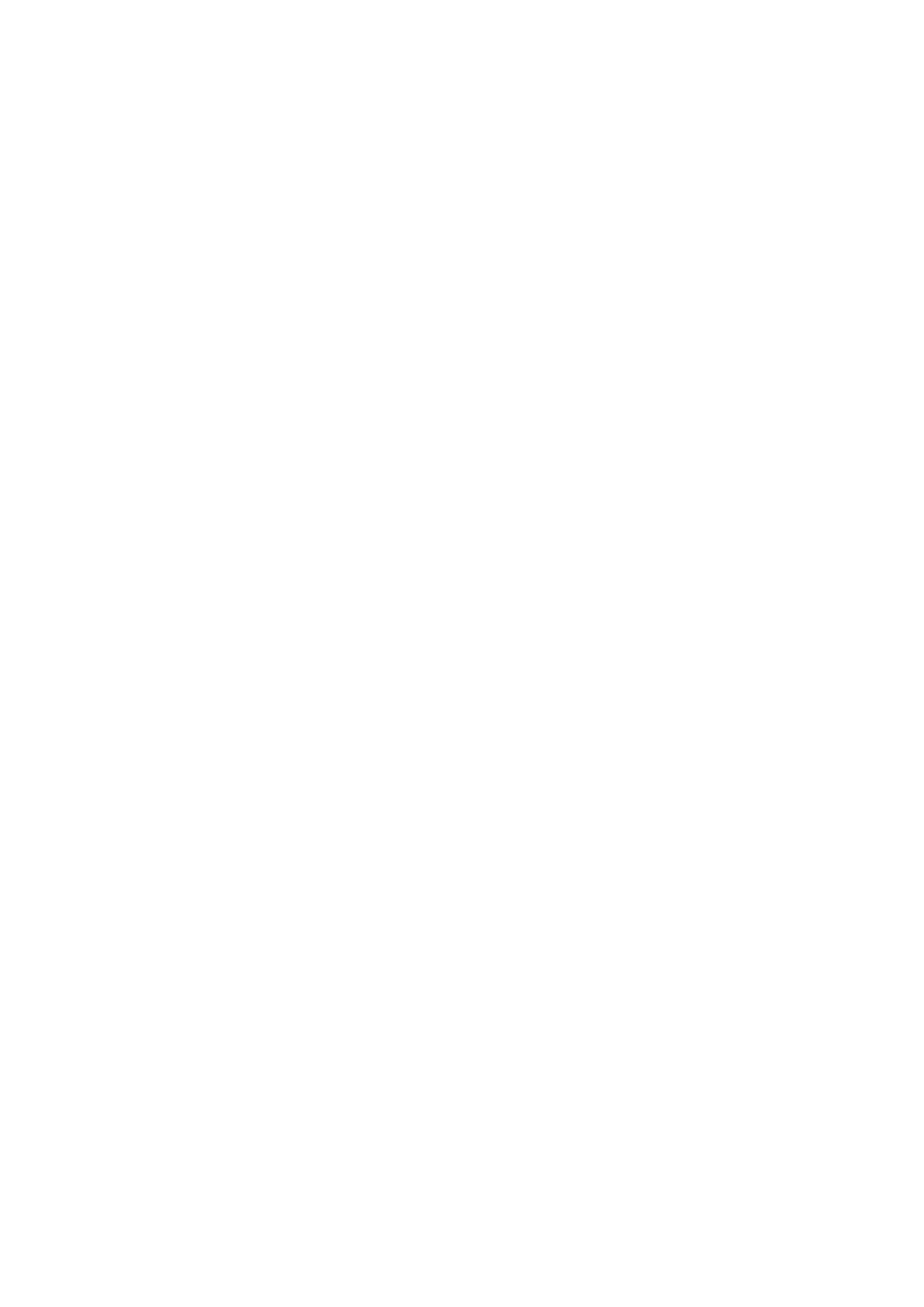 5x5
5x5
7v7
7v7
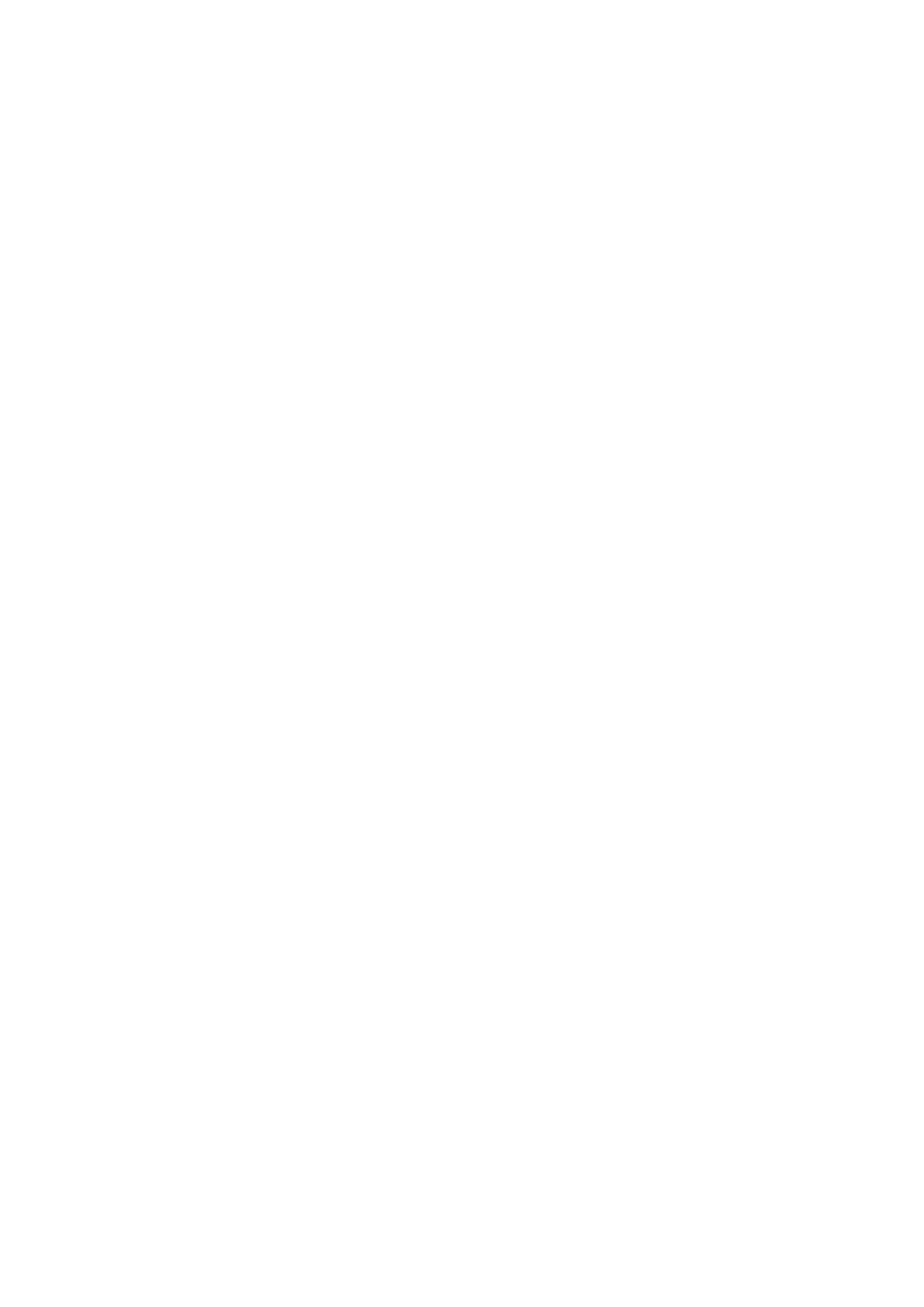 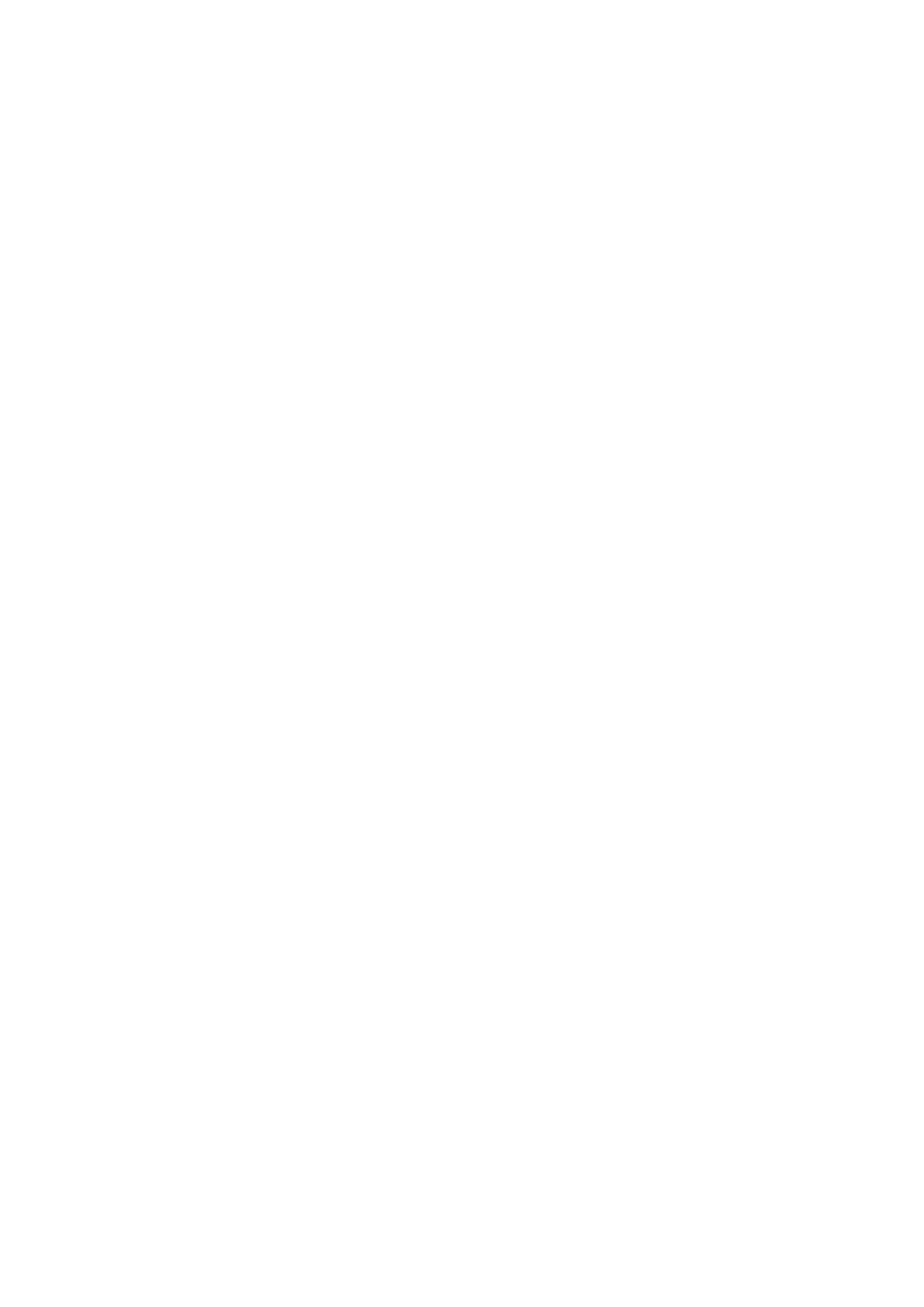 Club House
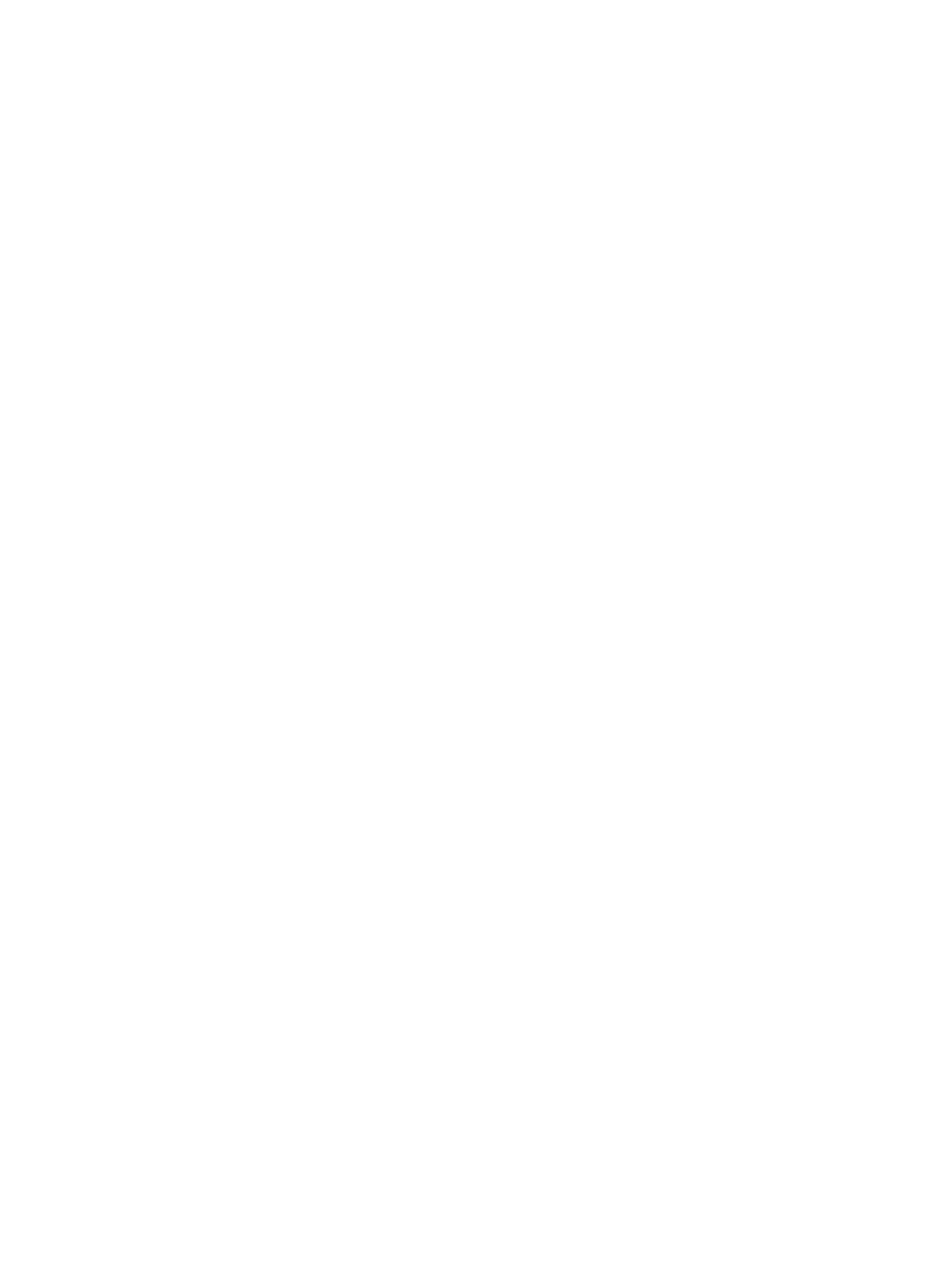 CarPark
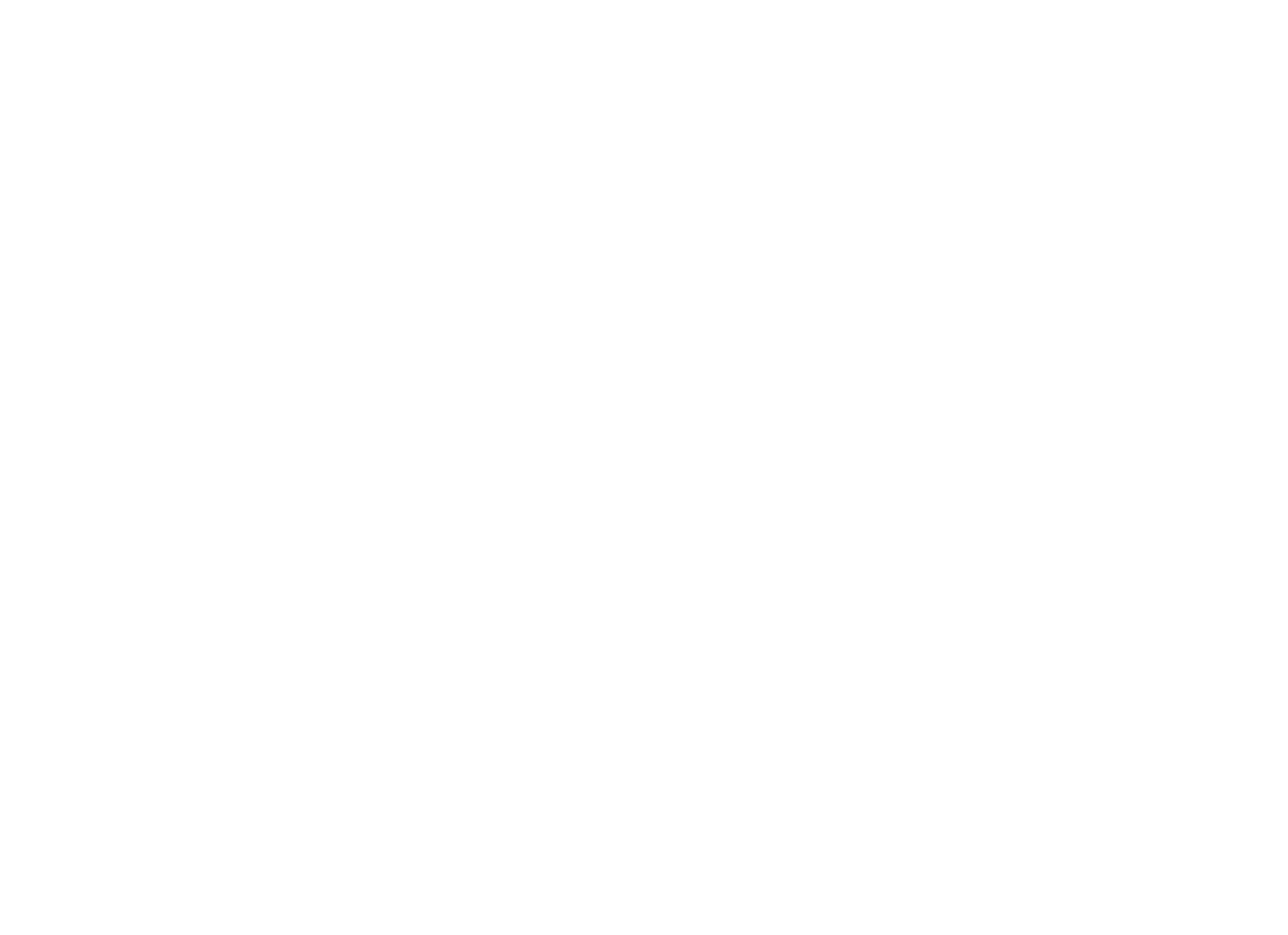